Нормативные документы
Приказ УОиМП "Об утверждении организационно-технологической модели муниципального этапа всероссийской олимпиады школьников в городе Рязани в 2023/2024 учебном году"
Приказ УОиМП "Об утверждении графика проведения муниципального этапа всероссийской олимпиады школьников, состава жюри и состава апелляционной комиссии муниципального этапа всероссийской олимпиады школьников в городе Рязани в 2023/2024 учебном году"
Приказ УОиМП "Об утверждении порядка проведения муниципального этапа всероссийской олимпиады школьников в городе Рязани в 2023/2024 учебном году"
Приказ УОиМП "Об утверждении квоты победителей и призеров муниципального этапа всероссийской олимпиады школьников в городе Рязани в 2023/2024 учебном году"
Приказ УОиМП "Об утверждении итогов школьного этапа всероссийской олимпиады школьников в городе Рязани в 2023/2024 учебном году"
Приказ УОиМП "Об утверждении проходных баллов по каждому общеобразовательному предмету для участников муниципального этапа всероссийской олимпиады школьников в городе Рязани в 2023/2024 учебном году"
Форма проведения олимпиады – очная, на базе общеобразовательных учреждений, определенных приказом УОиМП.
Организация МЭ ВсОШ
1. Начало олимпиад – 9.00.
2. Участие в олимпиадах строго по спискам, которые размещены на сайте http://www.ryazolymp.ru.
 3.Все участники муниципального этапа олимпиады проходят в обязательном порядке процедуру регистрации согласно списку, предоставленному оргкомитетом. Участие в олимпиаде учащихся вне списка не допускается. Вход участника олимпиады в место проведения олимпиады осуществляется только при наличии у него паспорта гражданина РФ, либо свидетельства о рождении.
Организация МЭ ВсОШ
4. На каждого участника распечатывается 1 титульный лист и несколько рабочих листов, все страницы должны быть пронумерованы. Рабочие листы односторонние. Для черновиков рекомендуем использовать тетрадные листы.
5. Всем учащимся необходимо принести ручки (для всех олимпиад), карандаши и линейки (для олимпиад по математике, физике, химии, географии, экономике, биологии, технологии и др.), сменную обувь. Другое метериально-техническое обеспечение будет написано в требованиях.
Особенности проведения некоторых олимпиад
Технология
Примерная программа проведения олимпиады
21 ноября 2023 года (вторник)
9:00 – 10:05 – теоретический тур
10:25 – 13:00 – защита проектов
22 ноября 2023 года (среда)
С 9:00 – практические испытания 
Внимание! 
Подробная программа  проведения будет выслана за 5 дней до олимпиады.

Профиль ТТТТ и КДДТ
Теоретическая часть и защита проектов будет проходить на базе ЦМиСО. 
Практическая часть для учащихся  7-11 классов будет проходить по графику 
22.11.2023 г. на базе школы № 69. График уточняется.

Профиль «Робототехника» и практическая часть 3-D моделирования
Теоретическая, практическая части и защита проектов будут проходить на базе школы № 60/61 с 9.00 21.11.2023 года. 
Пояснительные записки проектных работ требовалось сдать до 7 ноября 2023 года в оргкомитет (ЦМиСО).
Особенности проведения некоторых олимпиад
Физическая культура

Примерная программа проведения олимпиады
28 ноября 2023 года (вторник)
9:00 – 10:05 – теоретический тур
10:25 – 13:00 – практическое испытание (полоса препятствий?)
29 ноября 2023 года (среда)
С 9:00 – практические испытания (гимнастика, спортивные игры)

Внимание! 
Подробная программа с распределением школ, указанием места проведения будет выслана за 5 дней до проведения олимпиады.
Экология

Муниципальный этап без защиты проектов 

ОБЖ
Теоретический тур – с 9.00 на базе школы № 65
Практический тур (после завершения теоретического тура) – на базе школы № 69. График участия  – определяется.

Химия, физика
Виртуальный эксперимент

Иностранные языки

Устный тур предполагается в олимпиадах по английскому, немецкому и французскому языкам.
Процедура разбора заданий
Анализ олимпиадных заданий и их решений проводится членами жюри в соответствии с установленными сроками, указанными в графике проведения муниципального этапа ВсОШ, с использованием информационно-коммуникационных технологий (дистанционно через ВКС).
При проведении анализа олимпиадных заданий и их решений жюри обеспечивает участников информацией о правильных решениях олимпиадных заданий по каждому общеобразовательному предмету, критериях и методике оценивания выполненных олимпиадных работ и типичных ошибках, которые могут быть допущены или были допущены участниками при выполнении олимпиадных заданий. 

Общеобразовательные учреждения, в которых обучаются участники муниципального этапа, обеспечивают доступ учащихся к системе видеоконференцсвязи для просмотра разбора заданий.
Проведение показа работ
В день проведения разбора олимпиадных заданий с 10:00 до 12:00 в облачное хранилище для каждого общеобразовательного учреждения размещаются скан-копии олимпиадных работ. По запросу участника ответственное лицо ОУ распечатывает его работу и предоставляет для просмотра. В день первой апелляции на официальные почты школ (@ryazan.gov.ru) будет направлена ссылка на облачное хранилище. Участник муниципального этапа вправе убедиться в том, что его работа проверена и оценена в соответствии с установленными критериями и методикой оценивания выполненных олимпиадных заданий.
Проведение апелляции
Участник олимпиады вправе подать апелляцию о несогласии с выставленными баллами (далее – апелляция) в создаваемую организатором муниципального этапа апелляционную комиссию в установленной организатором олимпиады форме
Рассмотрение апелляции проводится строго в назначенный день согласно графику проведения апелляций.
Правила подачи апелляции муниципального этапа олимпиады устанавливаются организатором муниципального этапа олимпиады. Форма проведения апелляции определяется оргкомитетом и организатором муниципального этапа олимпиады. На муниципальном этапе олимпиады проведение апелляции проходит с использованием информационно-коммуникационных технологий. Согласие участника с решением апелляционной комиссии фиксируется на видео, в протоколе апелляции делается соответствующая отметка. 
Видеозапись осуществляется на протяжении всего периода проведения апелляции. Срок хранения оргкомитетом олимпиады видеозаписи рассмотрения апелляции участника олимпиады составляет не менее 4 лет с года ее проведения.
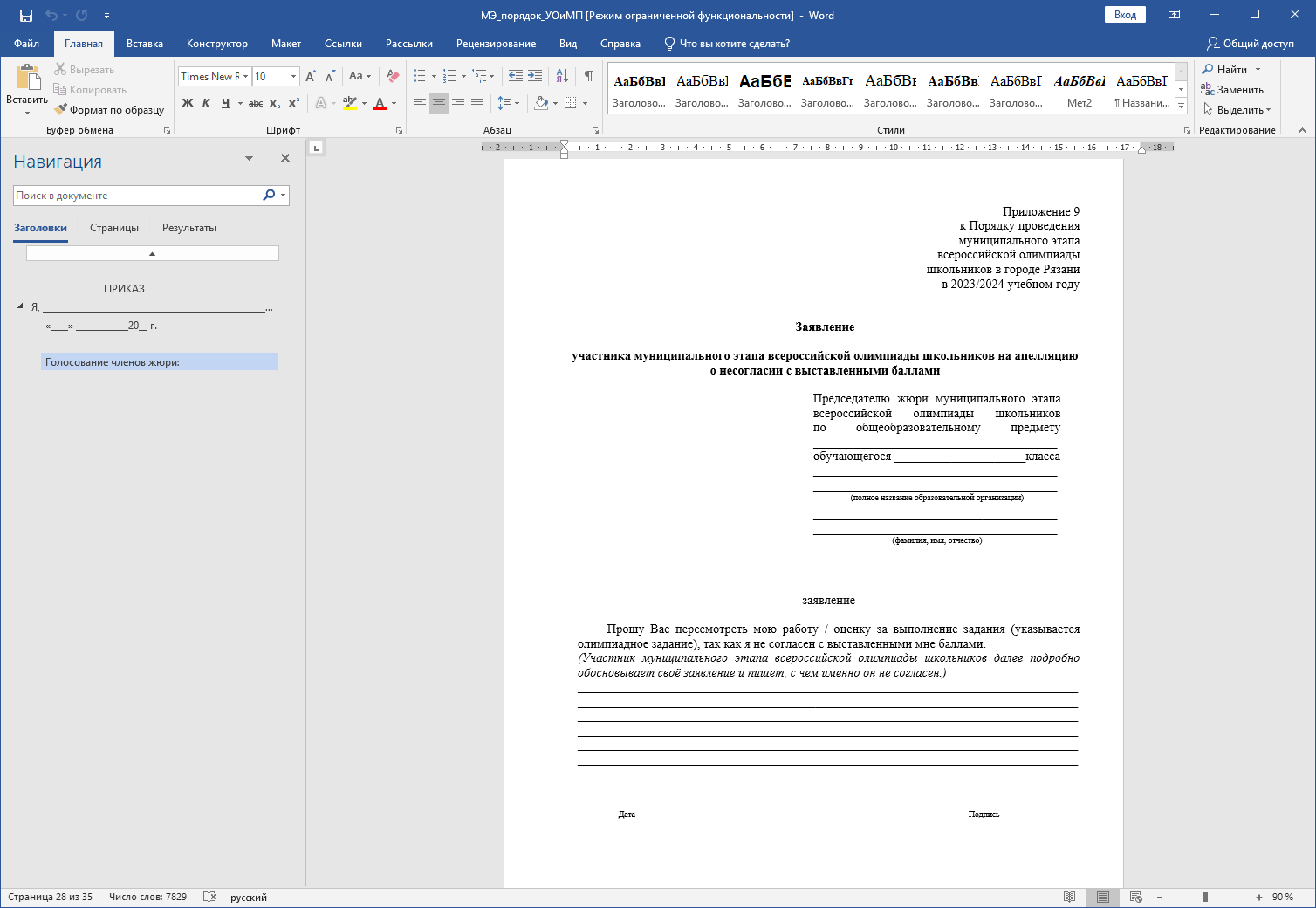 Проведение апелляции
Апелляционная комиссия не рассматривает апелляции по вопросам содержания и структуры олимпиадных заданий, критериев и методики оценивания их выполнения. Черновики при проведении апелляции не рассматриваются. На апелляции перепроверяется только текст решения задачи, который письменно был изложен в работе участника. Устные пояснения участника не оцениваются
Школа направляет в электронном виде заявку участника олимпиады на проведение апелляции о несогласии с выставленными баллами; обеспечивают доступ учащихся к системе видеоконференцсвязи для проведения апелляции.
Подведение итогов муниципального этапа олимпиад
Официальным объявлением итогов олимпиады считается размещение их на сайте «Олимпиады школьников г. Рязани» (www.ryazolymp.ru) в разделе «Результаты» по каждому предмету. В течение трех рабочих дней со дня размещения итогов олимпиады на сайте «Олимпиады школьников г. Рязани» принимаются апелляции по вопросам технических ошибок заполнения базы данных по каждой олимпиаде. По истечении этого срока результаты считаются окончательными и обжалованию не подлежат. 
Победителями и призерами могут стать участники, набравшие наибольшее количество баллов. Победителем считается участник, набравший наибольшее количество баллов. В случае равенства набранных баллов у нескольких участников все они признаются победителями. Призерами муниципального этапа олимпиады, в пределах установленной квоты, признаются все участники муниципального этапа олимпиады, следующие в итоговой таблице за победителями.
Общеобразовательные учреждения, учащиеся которых стали победителями 
и призерами муниципального этапа, обязаны следить за информацией о региональном этапе олимпиад. Победители и призеры регионального этапа олимпиад прошлого года приглашаются к участию в текущем году вне рейтинга.